Сессия 2: Уроки Азиатской инициативы по рынкам облигаций (ABMI) – Инициатива по развитию регионального сотрудничества для развития рынков капитала
Сатору (Томо) Ямадера. Советник, ERDI, АБР
Форум регуляторов рынков капитала в Алматы
31 октября – 1 ноября 2023 г.
1
Содержание
Что такое Азиатская инициатива по рынкам облигаций (ABMI)?
Успешные истории развития рынка облигаций

Роль регионального сотрудничества в развитии рынка

Тематические исследования
2
Что такое “АСЕАН плюс Три”?
АСЕАН+3 – группа стран Восточной Азии, состоящая из десяти стран Ассоциации государств Юго-Восточной Азии (АСЕАН), Китайской Народной Республики, Японии и Республики Корея.
Существуют различные министерские встречи АСЕАН+3, но наиболее активной из них является Совещание министров финансов и управляющих центральных банков АСЕАН+3 (AFMGM+3).
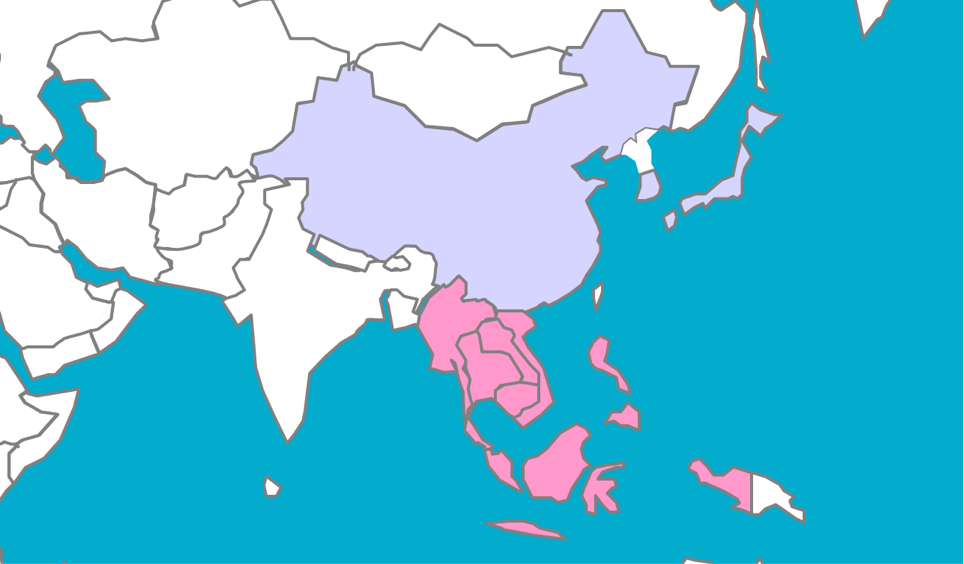 AFMGM+3 выдвинула две инициативы: Чиангмайскую инициативу (CMIM) и Азиатскую инициативу по рынкам облигаций (ABMI) как реакцию на азиатский финансовый кризис 1997-1998 годов.
3
Институциональная основа финансового сотрудничества АСЕАН+3
Совещание министров финансов и управляющих центральных банков стран АСЕАН+3
Совещание заместителей министров и заместителей управляющих АСЕАН+3
CMIM
Региональная сеть безопасности
ABMI
Инициатива по азиатским рынкам облигаций
АБР в качестве Секретариата
Офис макроэкономических исследований АСЕАН+3
CH     TH
KR    PH
JP         SG
JP     MY
ТФ 1
(Предложение)
ТФ 2
(Спрос)
ТФ 3
(Регулирование)
ТФ 4
(Инфраструктура)
Азиатские облигации онлайн
Азиатский монитор облигаций
Форум рынка облигаций АСЕАН+3 (ABMF)
Кредитно-гарантийный и инвестиционный фонд (CGIF)
Инфраструктурный форум приграничных расчетов (CSIF)
Финансирование инфраструктуры, включая устойчивое финансирование
Подфорум 1
Подфорум 2
4
Экспоненциальный рост рынков облигаций в валютах стран АСЕАН+2
Государственные (млрд долл. США)
Корпоративные (млрд долл. США)
Источник: AsianBondsOnline
5
Теперь размер рынка облигаций АСЕАН+2 сопоставим с рынками США и Европы
Япония
США (Казначейство
АСЕАН (справа)
АСЕАН+2
Еврозона
6
Некоторые рынки АСЕАН больше некоторых европейских рынков по своим экономическим размерам
Размер рынка облигаций в национальной валюте(в процентах ВВП)
Япония
Дания
Корея
Канада
Австралия
Малайзия
Сингапур
Китай
Таиланд
Швеция
Норвегия
Швейцария
Гонконг
Филиппины
Новая Зеландия
Индонезия
Вьетнам
Источник: АМРО.2022. ОТ ТРАВМЫ К ТРИУМФУ: Восстание из пепла азиатского финансового кризиса. Глава 29. Сингапур
7
Внешний долг по отношению к ВВП был относительно низким. Страны-члены разумно управляют внешними заимствованиями.
Внешний долг (в процентах ВВП)
Индонезия 
Китай
Таиланд
Филиппины
Малайзия
Корея
8
Источник: АМРО.2022. ОТ ТРАВМЫ К ТРИУМФУ: Восстание из пепла азиатского финансового кризиса. Глава 29. Сингапур
Меры по борьбе с COVID-19 финансировались за счет выпуска государственных облигаций в национальных валютах, то есть «первородного греха» больше нет
9
Источник: AsianBondsOnline
Роль регионального сотрудничества в развитии рынков облигаций
Поддержка и поощрение партнеров
Установление общего понимания и цели 
Обмен и распространение информации через региональные платформы 
Интеграция рынка посредством стандартизации
Фрагментация рынка как барьер интеграции
Установление стандартов для обеспечения совместимости
Роль многосторонних банков развития в региональном сотрудничестве и интеграции 
Сокращение пробелов в знаниях и информации
Индивидуальная поддержка развития рынка
10
Тематические исследования 1: Мультивалютная система выпуска облигаций АСЕАН+3 (AMBIF)
11
АСЕАН+3
Мультивалютная система выпуска облигаций
AMBIF КАК РЕГИОНАЛЬНАЯ СВЯЗЬ
Внутренние рынки облигаций
Однородные
(Профессиональные)
Международный рынок облигаций
Гетерогенные
(Розничная торговля)
Международные
Местные
AMBIF был предложен в качестве региональной стандартизированной системы выпуска облигаций.
Из-за разной степени развития рынка, разной нормативно-правовой базы и разной рыночной практики иметь полностью стандартизированную систему выпуска облигаций непрактично.
Тем не менее, ряд общих элементов может открыть возможности для объединения внутренних рынков облигаций по всему региону. AMBIF призван уловить общие элементы, сосредоточив внимание на профессиональных рынках.
AMBIF будет стремиться к тому, чтобы экономики согласовали только минимальные стандарты, которые по-прежнему необходимы для его запуска, одновременно принимая на данный момент другие соответствующие правила. Но практика должна быть сопоставима с международным рынком.
Рынок публичного предложения
Включая розничных и генеральных инвесторов
Рынок профессиональных инвесторов
ЧЕГО МОЖЕТ ДОБИТЬСЯ AMBIF?
РынокAMBIF
Про
Про
Про
Про
Рыночная практика и процесс выпуска будут гармонизированы и стандартизированы на профессиональных рынках региона
Про
Инвесторы могут инвестировать во все рынки, не зная их правил.
Эмитенты могут выйти на все рынки, представляя для подачи гармонизированные документы.
13
ЗАДАЧА ЕФП
Эмитент
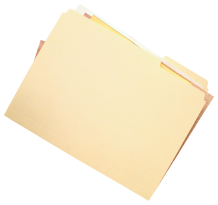 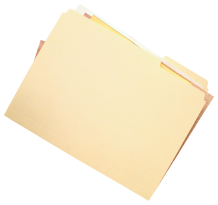 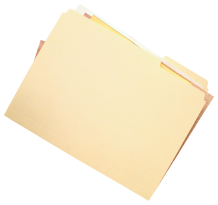 Эмитент подготовил заявки по рынкам
Единая форма подачи (ЕФП) предназначена для облегчения подачи заявки на эмиссию облигаций/нот AMBIF в регулирующие, листинговые и регистрационные органы на каждом участвующем рынке.
ЕФП составляется для эмитентов, стремящихся выпустить облигации/ноты для профессиональных инвесторов в странах АСЕАН+3.
ЕФП следует рассматривать вместе с Руководство по внедрению AMBIF, в котором объясняются конкретные процессы эмиссии на соответствующих рынках.
Орган А
Орган В
Орган С
Эмитент
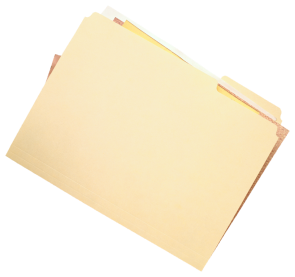 Единая форма подачи (ЕФП)
Орган А
Орган В
Орган С
14
Руководящие принципы внедрения AMBIF
ЕФП следует ссылаться на Руководящие принципы внедрения AMBIF – руководство, в котором объясняются конкретные процессы эмиссии на каждом рынке.
Руководящие принципы внедрения повышают прозрачность рынка.
Руководящие принципы внедрения должны минимизировать или уменьшить правовую неопределенность.
Если рынок не требует или больше не требует физического предоставления документации, ЕФП может использоваться в качестве контрольного списка или шаблона, в то время как Руководящие принципы внедрения всегда должны поддерживать заявку на эмиссию в любой форме.
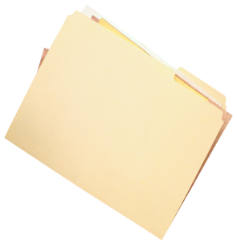 Руководящие принципы внедрения
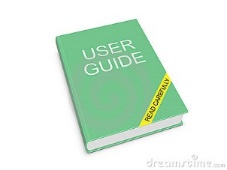 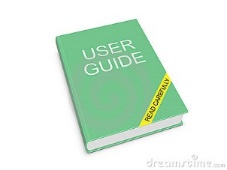 Единая форма подачи (ЕФП)
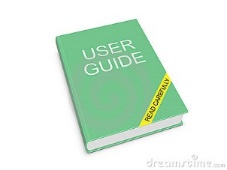 Руководящие принципы внедрения
Руководящие принципы внедрения
Орган А
Орган В
Орган С
Эмиссия облигаций
15
ЭЛЕМЕНТЫ AMBIF
16
Дополнительные возможности AMBIF
Язык документации:
Английский
 Регулирующее законодательство и юрисдикция:
При осуществлении расчетов необходимо руководствоваться национальным законодательством;
Однако регулирующее законодательство и юрисдикция для конкретных положений об услугах могут обсуждаться путем переговоров и согласовываться между сторонами, участвующими в эмиссии.
 Прочие соображения:
программа эмиссии векселей
кредитный рейтинг и т.д.
17
Сосредоточение на профессионалах для либерализации рынка
Регулируемый
Защищенный
Либерализованный
Гибкий
Рынок профессиональных инвесторов
Размещение ценных бумаг путём закрытой подписки
Публичная эмиссия
Возможность получить достаточную информацию для инвестиций
+
Прозрачность рынка
Нормативное признание профессиональных инвесторов
+
Гибкость и уступки
Для принятия общего подхода необходимо
понимать каждый рынок и обоснование регулирования на каждом рынке
тщательно сравнивать с другими рынками
[Speaker Notes: Рисунок 11]
Пример 2: Внедрение технической стандартизации
19
Важность технической стандартизации
ISO 20022
https://www.iso20022.org/

Идентификатор юридического лица (LEI)
https://www.gleif.org/en

Техническая стандартизация позволяет избежать приобретения политического характера.
Обеспечение совместимости должно рассматриваться с самого начала развития рынка.
20
Изображение стандартизации валютной отчетности в рамках ABMF
Региональная база данных
Страна Х
Банк А
Банк С
Банк B
ISO20022
ISO20022
Банк А
Банк С
Банк B
Банк B
ISO 15022
ISO20022
ISO20022
ISO15022
КБ
КБ
Центральный банк
КБ
Страна Y
Составление схемы данных стандартизации и отчетности о валютных операциях
Существует вероятность того, что, наряду с внедрением к 2025 году стандарта ISO 20022, имеющаяся в странах АСЕАН+3 отчетность о валютных операциях должна быть стандартизирована
Можно не только упростить процесс отчетности и снизить нагрузку, связанную с отчетностью, но и предоставить властям доступ к большему количеству данных и, следовательно, они смогут добиться большей прозрачности финансовых транзакций
Стандартизация может способствовать улучшению и оптимизации нормативной и налоговой отчетности, а также цифровой трансформации (DX) финансовых институтов
Идентификатор юридического лица (LEI) можно использовать не только для отчетности о валютных операциях, но и для другой отчетности, включая налоговую отчетность
22
Составление схемы(формы отчетности о валютных операциях)
Индонезия		Малайзия		  Корея		    Филиппины		   Таиланд
Периодичность

Подача

Ключевые особенности
Ежедневно

в течение 7 дней

1. Валютная сделка (за исключением спотовой сделки и продажи/не внесения депозита) всегда имеет два этапа; соглашение и транзакция и отражаются в DS FXA и DSJTTX, соответственно.

2. Отчет содержит несколько условных элементов по деталям транзакции.
Ежедневно

11 утра следующего рабочего дня

1. FX0015 предназначен только для продаж/покупок за наличные. Сюда также относятся притоки/оттоки иностранной валюты, не связанные с покупкой или продажей.

2. FX2001 – это основной отчет о валютных операциях, который охватывает безналичные валютные операции.

3. Вместе с FX2001 также отправляются и другие отчеты (например, отчет о денежных переводах, отчет о пополнении/выводе средств (как для валютных счетов, так и для счетов в корейских вонах).
Ежедневно

в течение 2 банковских дней

1. Форма 1, Приложение 8, записывает все (спотовые и форвардные) валютные операции. Целью этой записи является статистическая отчетность BIS.

2. В отличие от других рынков, Приложение 8 подается не для каждой транзакции (1 транзакция, 1 файл), а скорее для одной заявки, в которой будут отдельные транзакции в течение дня.

3. В Форме 1 имеются и другие таблицы, в которых сообщается об операциях с нерезидентами в зависимости от цели транзакции, которые представляются еженедельно.
Ежедневно

каждые 15 минут

Минимальное количество элементов данных, которые обычно встречаются в любой инструкции об обменных операциях
Ежедневно

каждые 30 минут

Минимальное количество элементов данных, которые обычно встречаются в любой инструкции об обменных операциях
Составление схемы (сводная таблица)
Индонезия		Малайзия		  Корея	         Филиппины	           Таиланд
Отчет о транзакции

Периодичность

Способ подачи

Подача

Количество отчетов

Кол-во элементов данных в отчете
Кол-во элементов данных по подотчетного банка

Кол-во элементов данных по идентификатору контрагента

Использование LEI в качестве идентификатора контрагента

Справочный номер

Номер цели транзакции
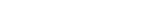 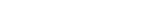 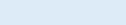 Ежедневно	Ежедневно	Ежедневно	Ежедневно	Ежедневно
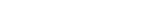 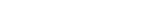 Каждые 30 минут	 Каждые 15 минут 	       На следующий	       В течение двух	В течение семи дней
		         рабочий день 	   банковских дней
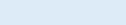 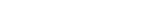 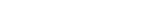 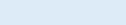 Нет	Да	Нет	Нет	Нет
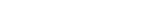 Нет отчетности
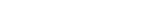 Произвольная форма
24
СПАСИБО ЗА ВНИМАНИЕ!syamadera@adb.org
AsianBondsOnline – это универсальный источник информации о рынках облигаций в развивающихся странах Восточной Азии
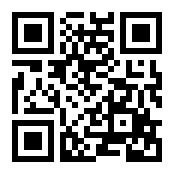 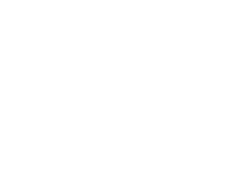 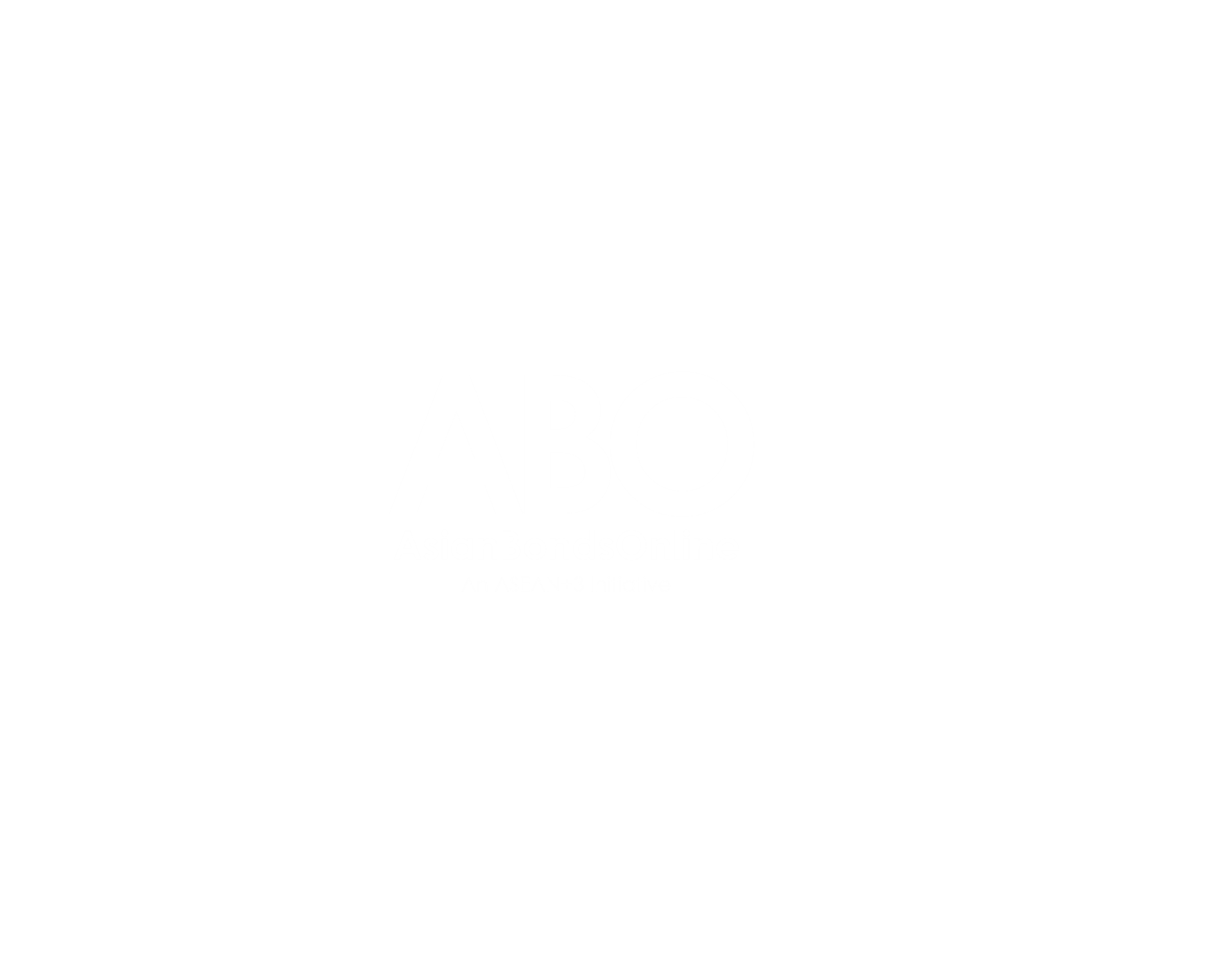 asianbonds_info@adb.org
asianbonds_feedback@adb.org
asianbondsonline.adb.org